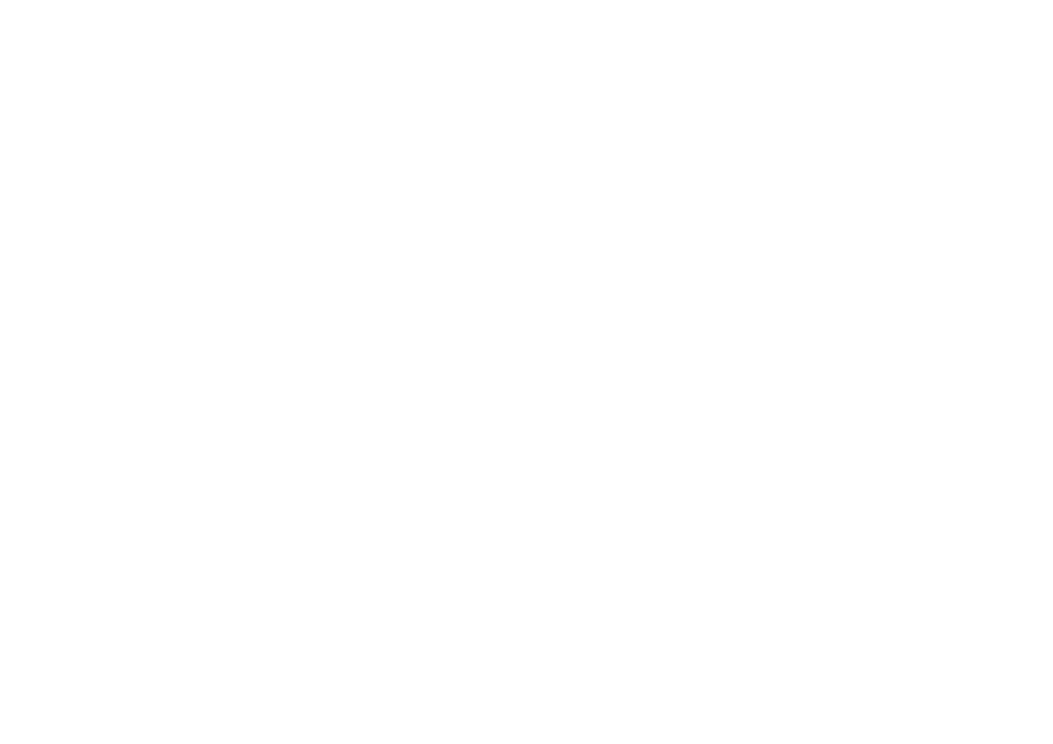 Social Media Marketing Proposal
Social Media
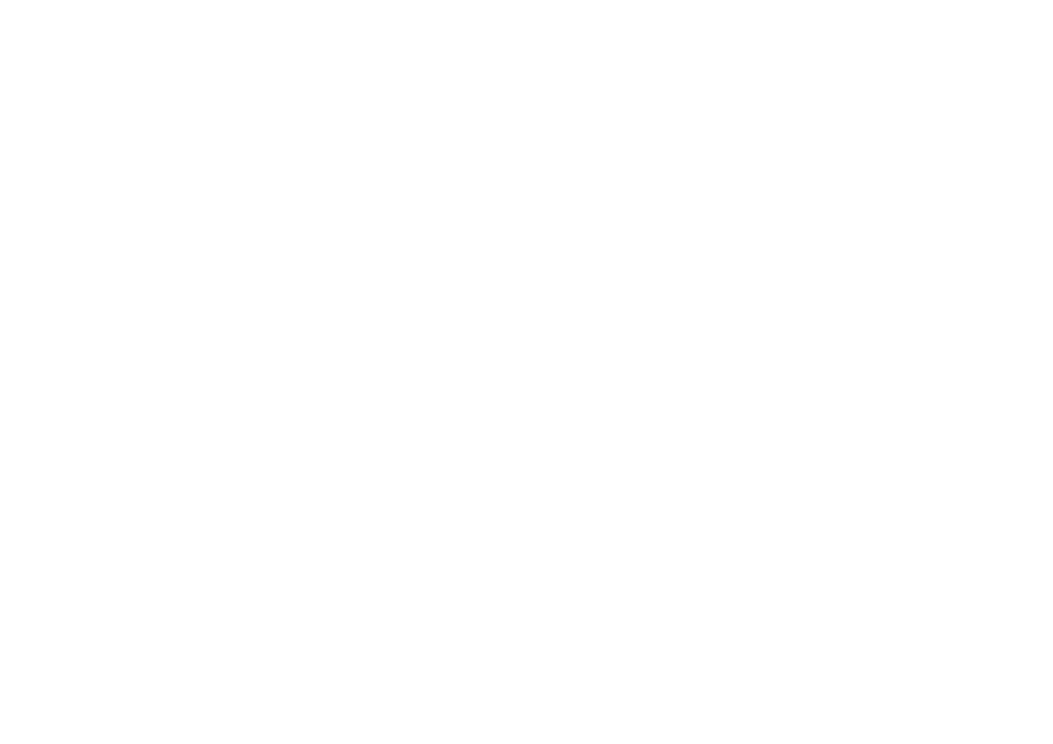 Overview
34k
40k
133k
21k
30.5k
Followers
Linkedin
Instagram
Facebook
Youtube
Twitter
95
24
40
4
6
Avg. Engagement
Strategy on Point.
High SEO Score
Large Social Media Following
Backlinking and Domain Authority
National Media Buy
Social Media Goals - 2023
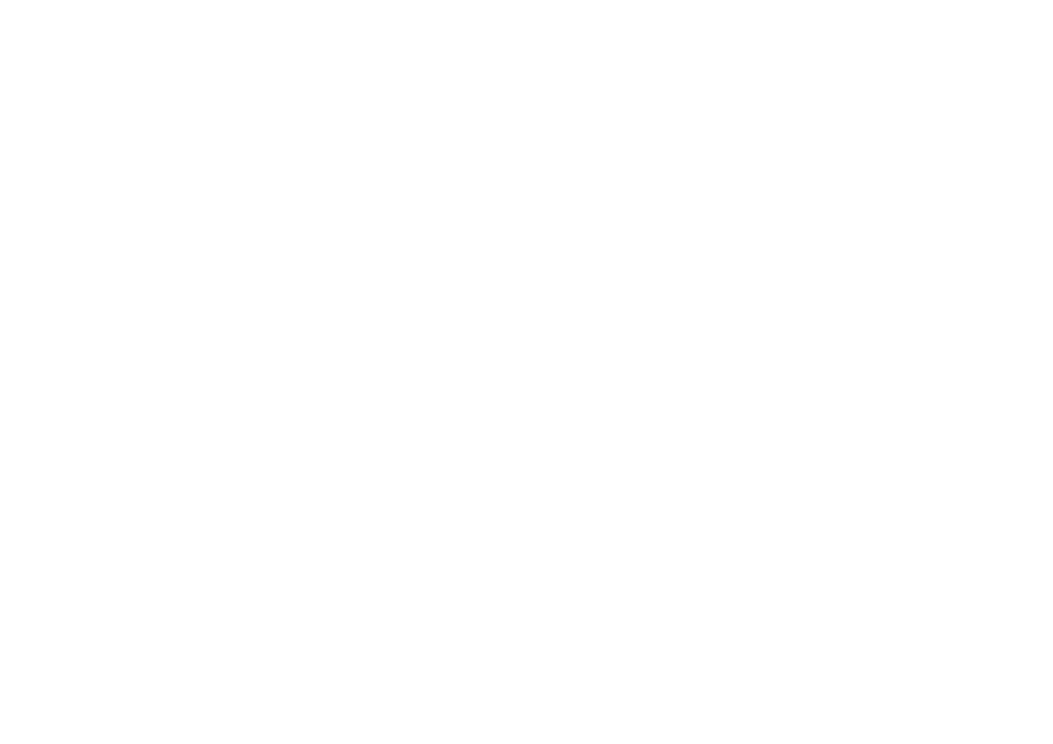 01
Increase engagement.
02
Positive brand awareness.
03
Increase reach,  followers and social shares.
04
Directing more traffic for Domain Authority and lead generation.
05
Increasing social media content generation and community engagement.
Target audience
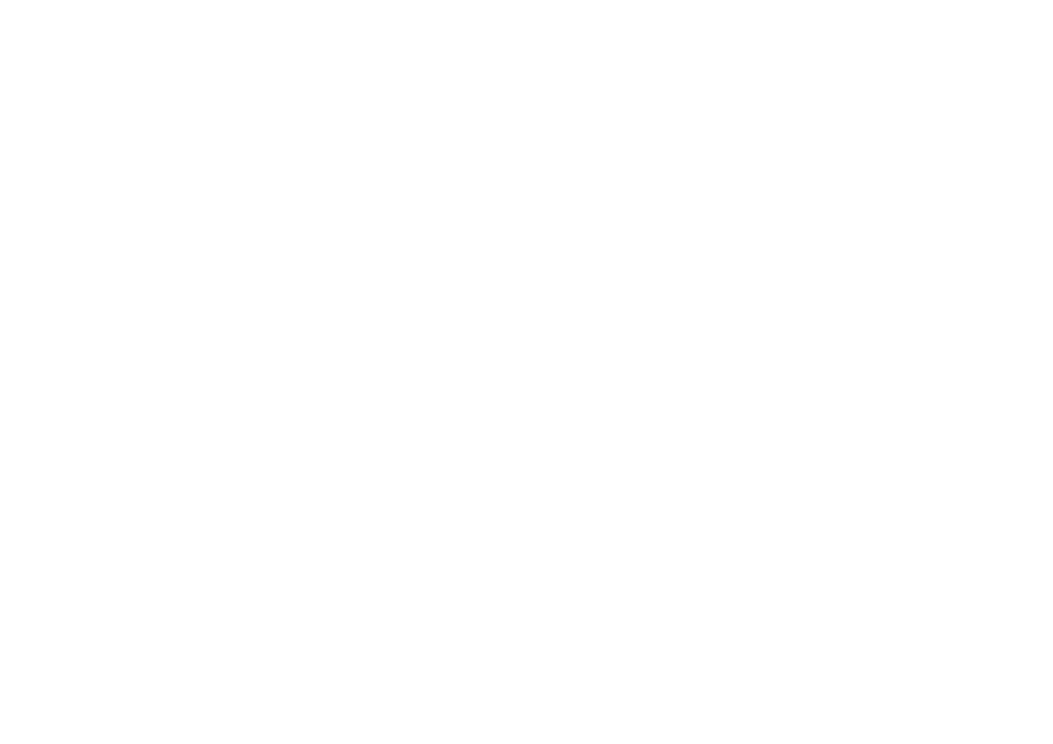 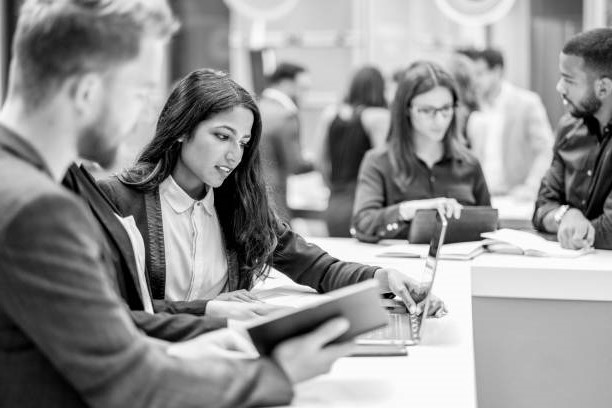 Primary Target Group :Students (age 16-20), students enrolled in colleges, teachers.
01
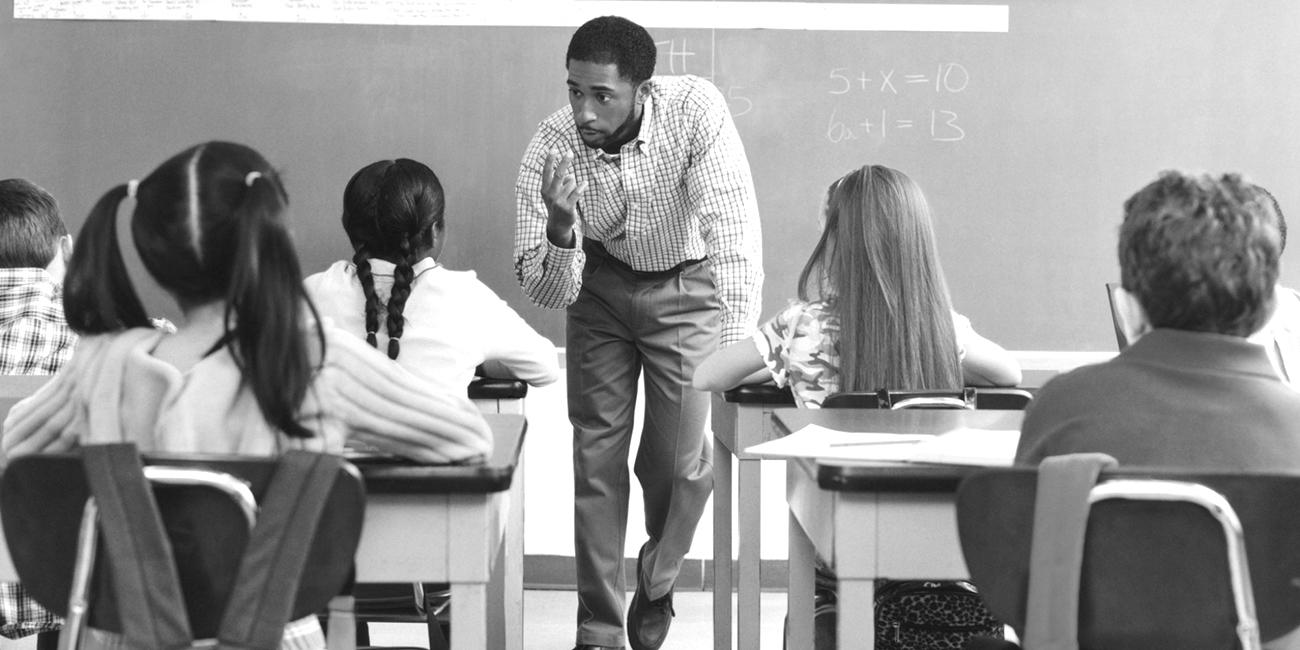 02
Secondary Target Group :Parents, working professionals (interested in higher education or shift in career), researchers.
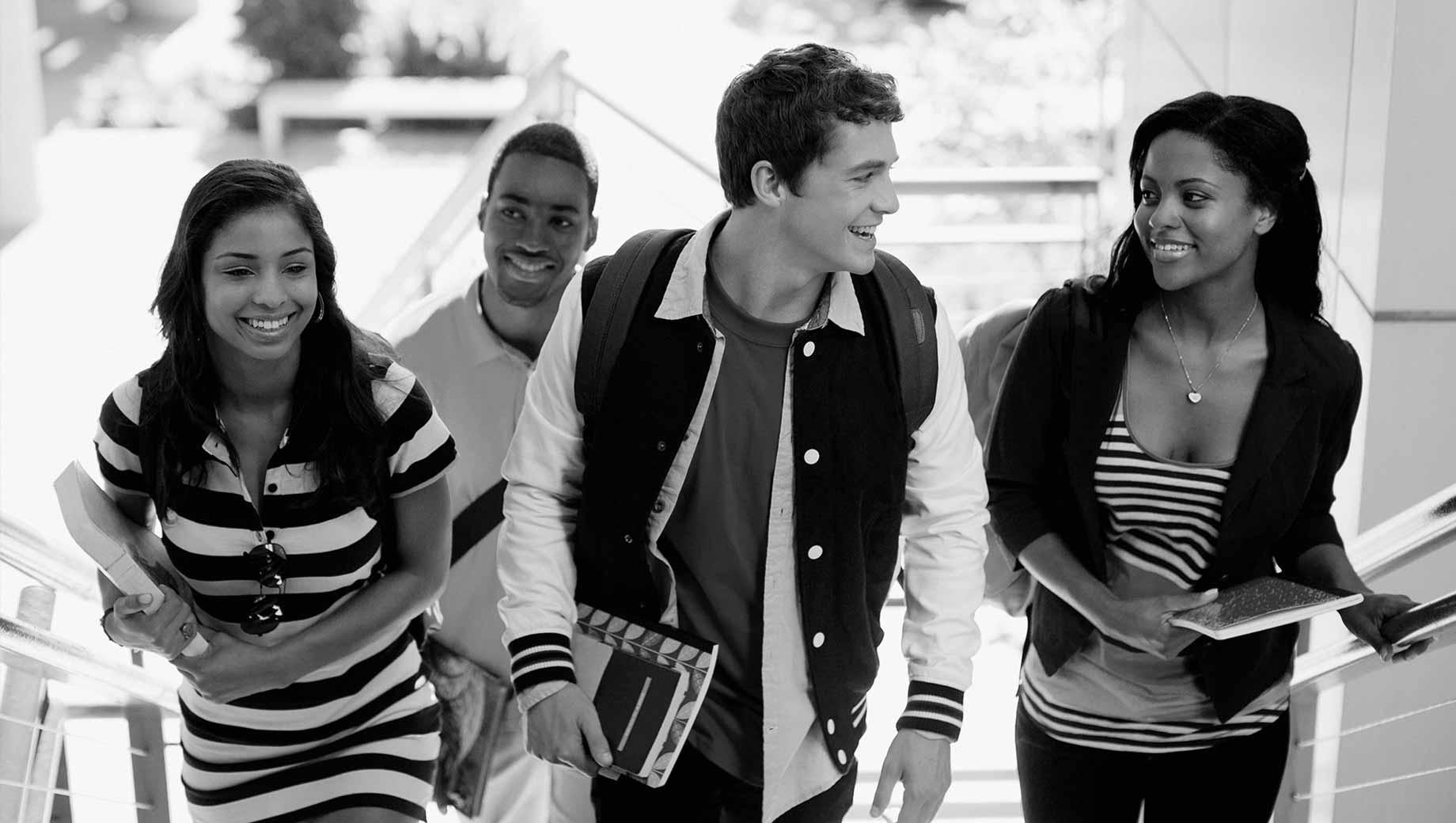 03
Tertiary Target Group :Companies, incubators and potential recruiters.
Hyperlinking
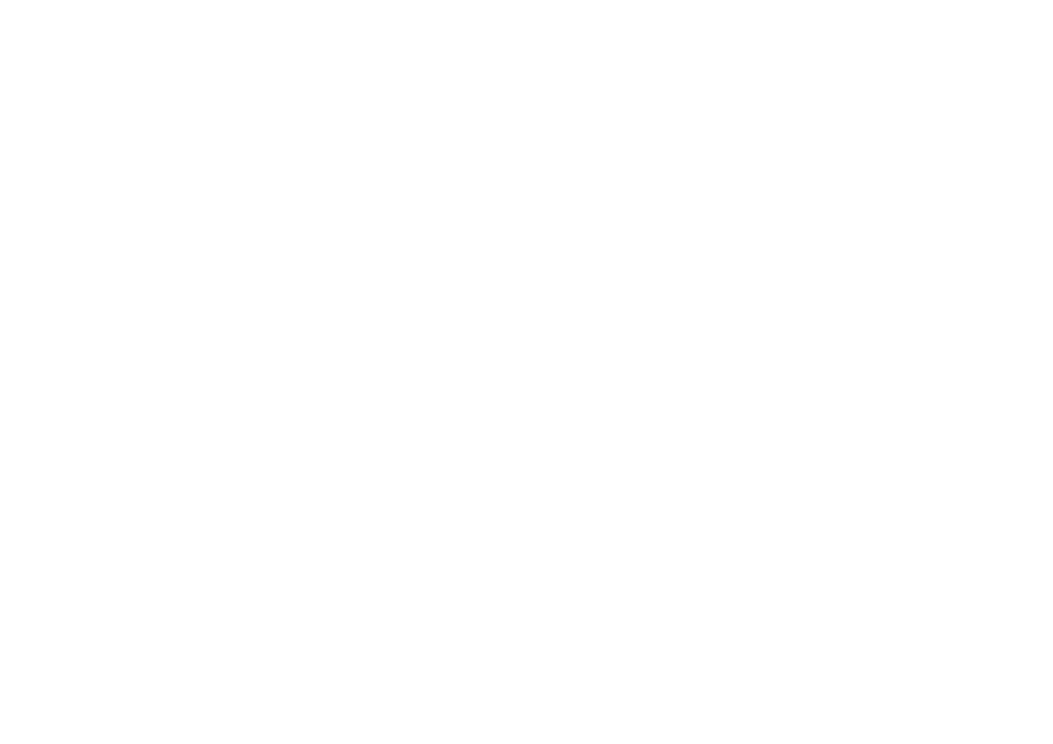 Avoiding Bit.ly links (costing credibility).
Facebook
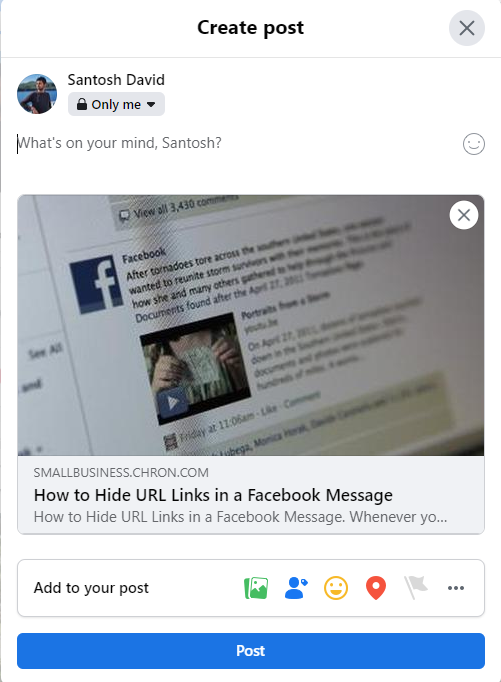 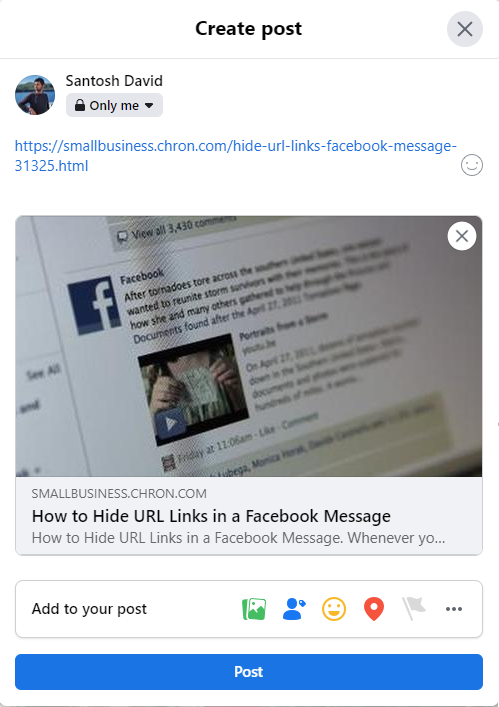 Too many links on page.
Twitter
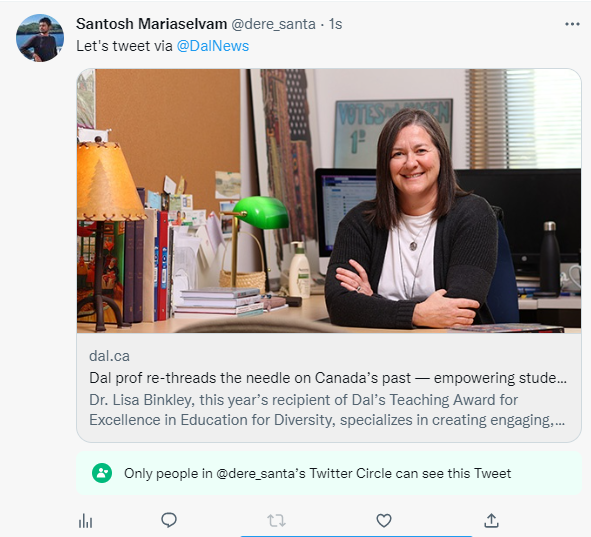 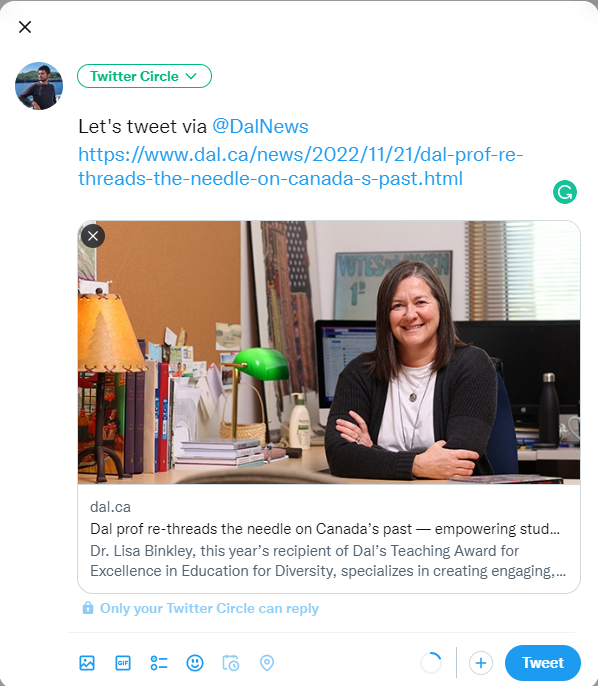 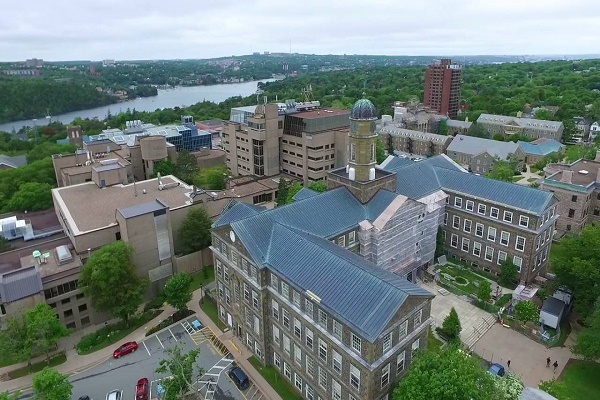 Hyperlinking
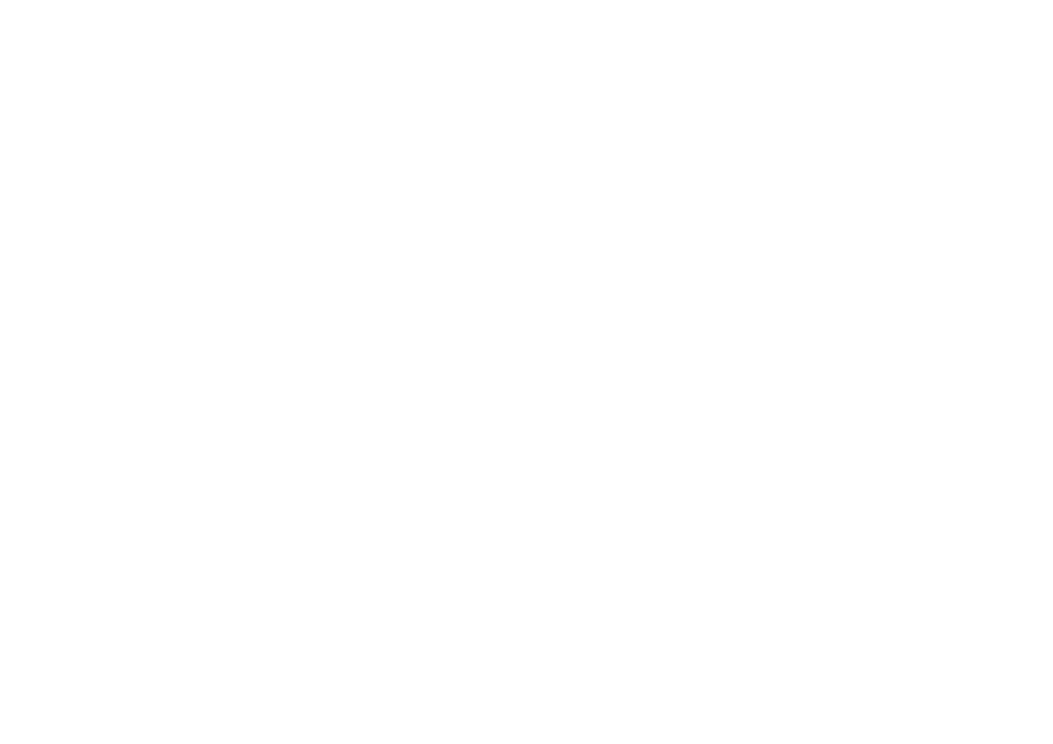 Can improve aesthetic and promote engagement.
Linkedin
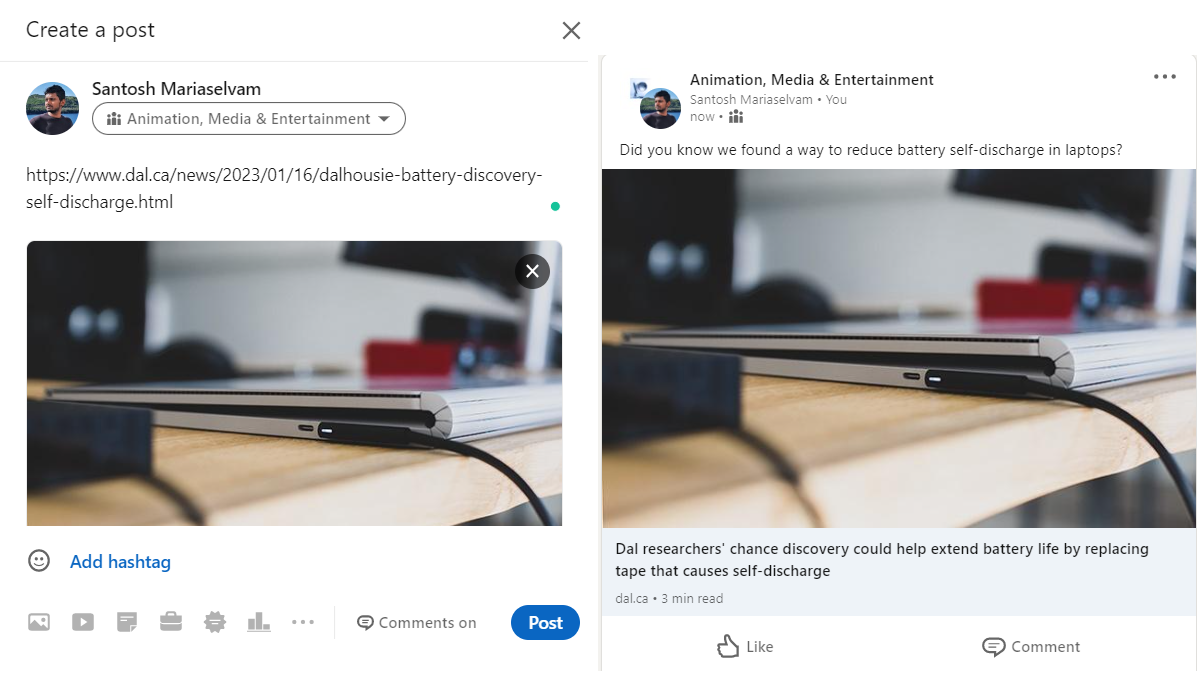 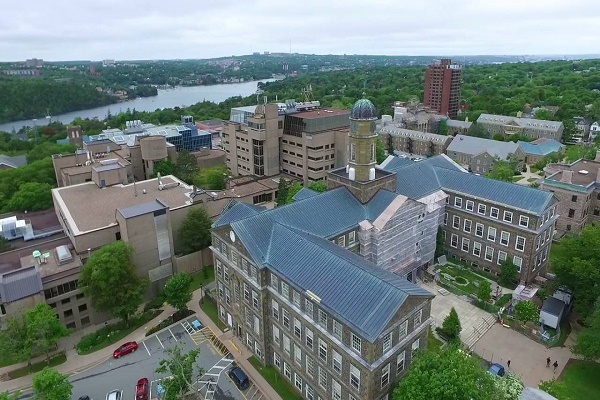 Hyperlinking
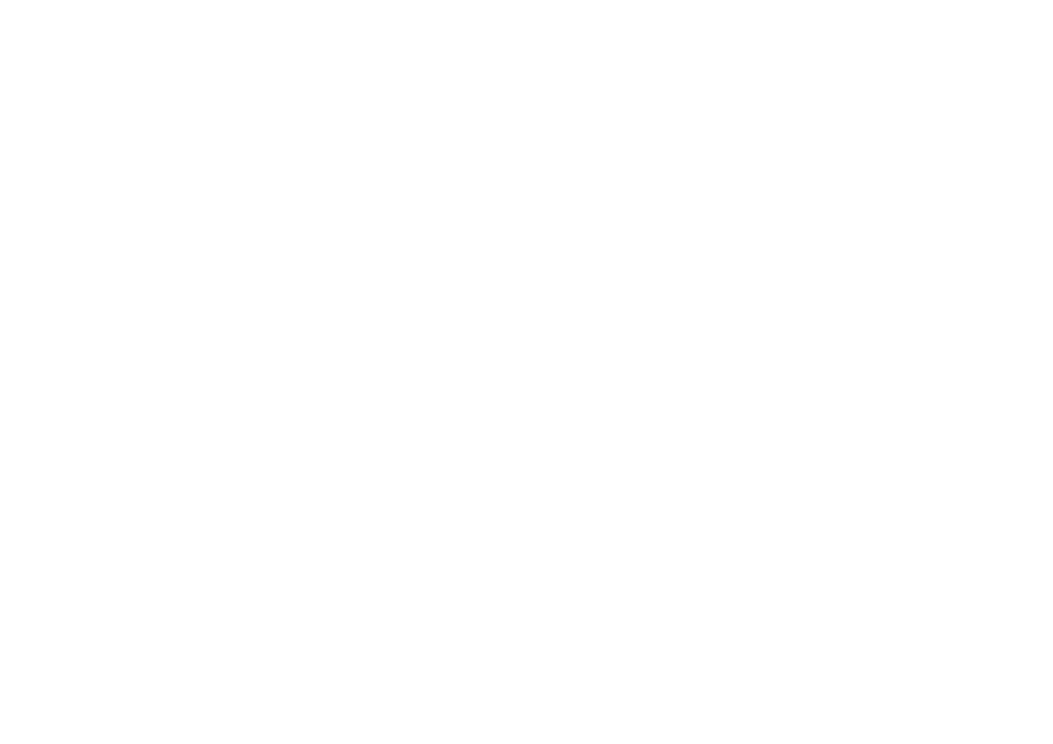 Example of invisible hyperlink in posts
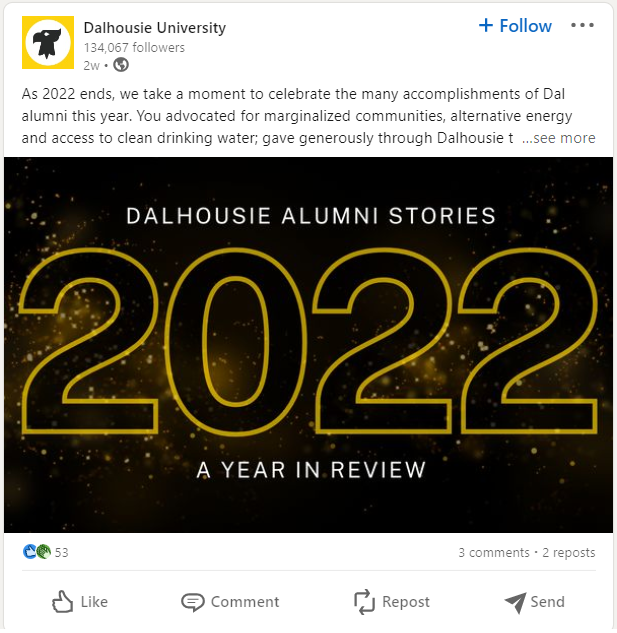 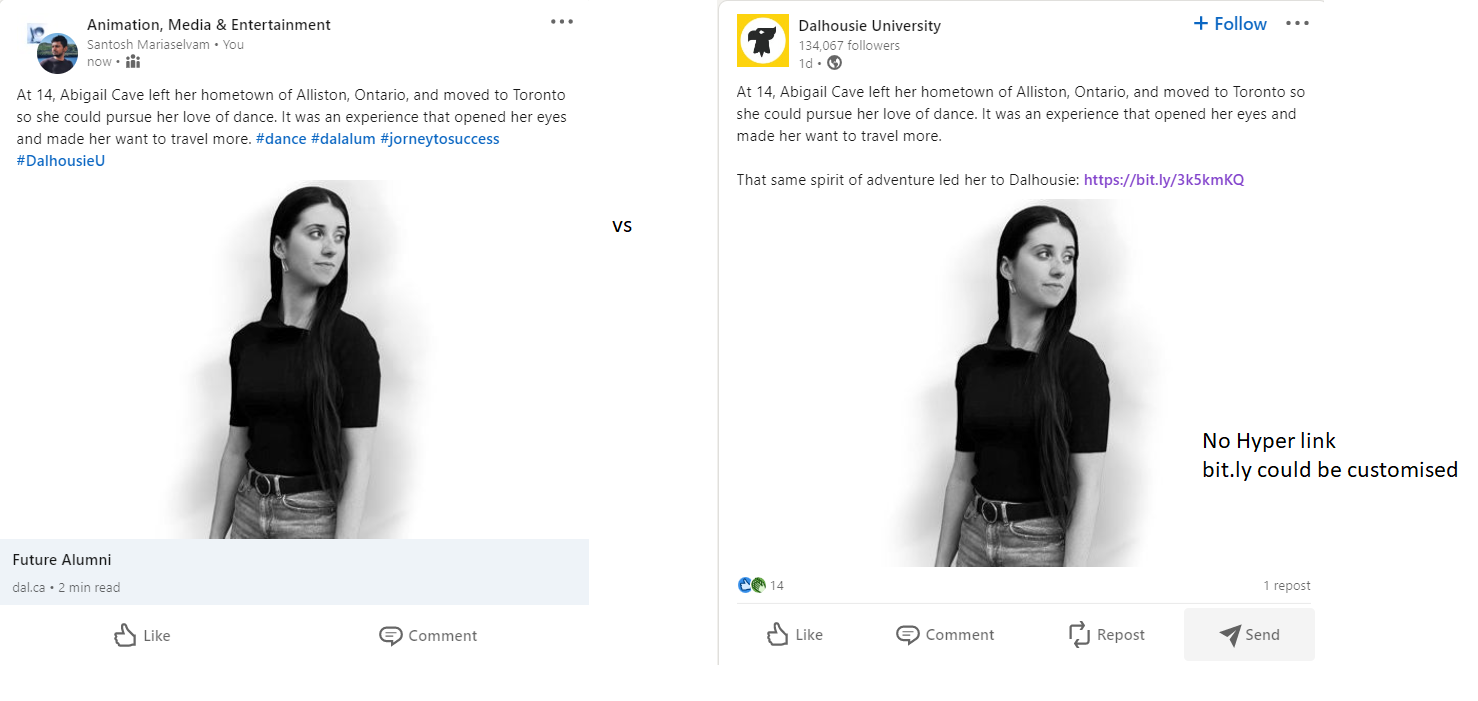 Linkedin
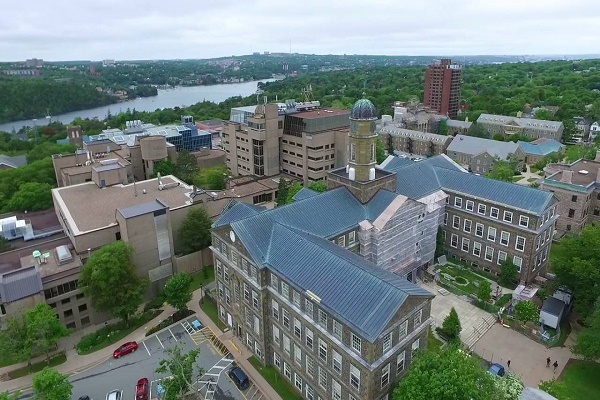 Engagement
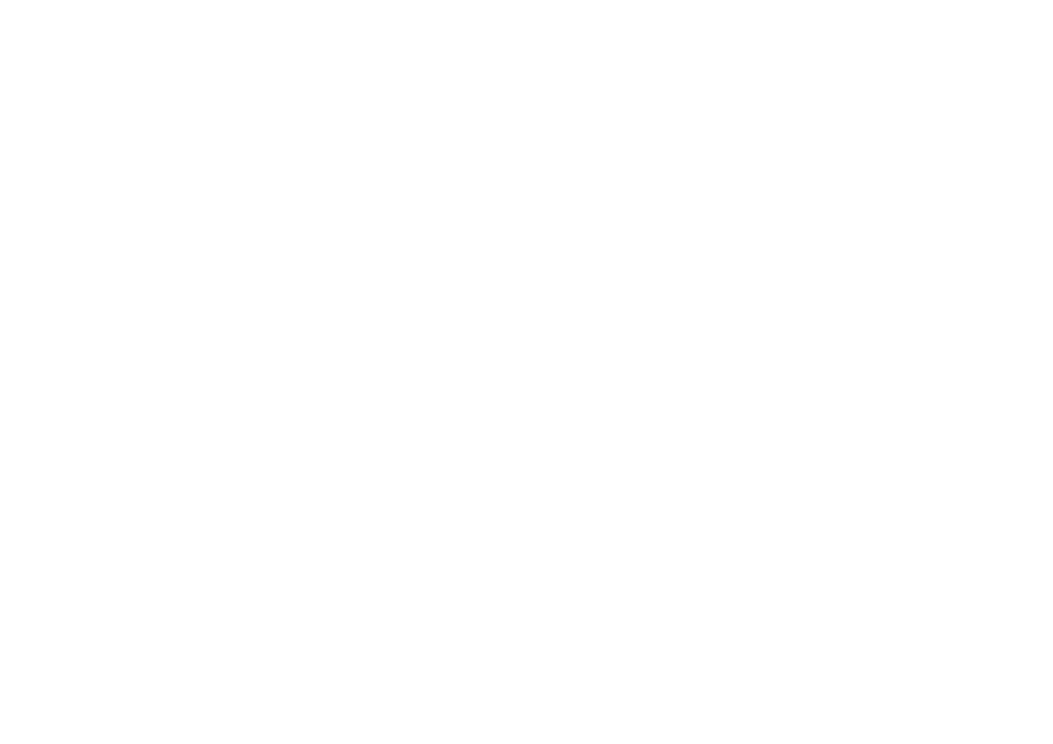 18 out of last 24 posts were just buildings.
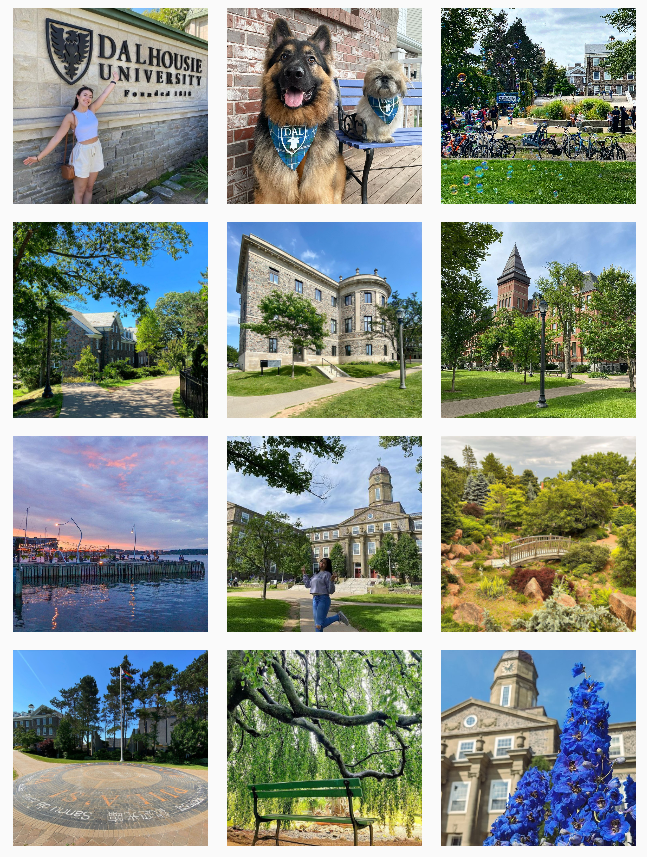 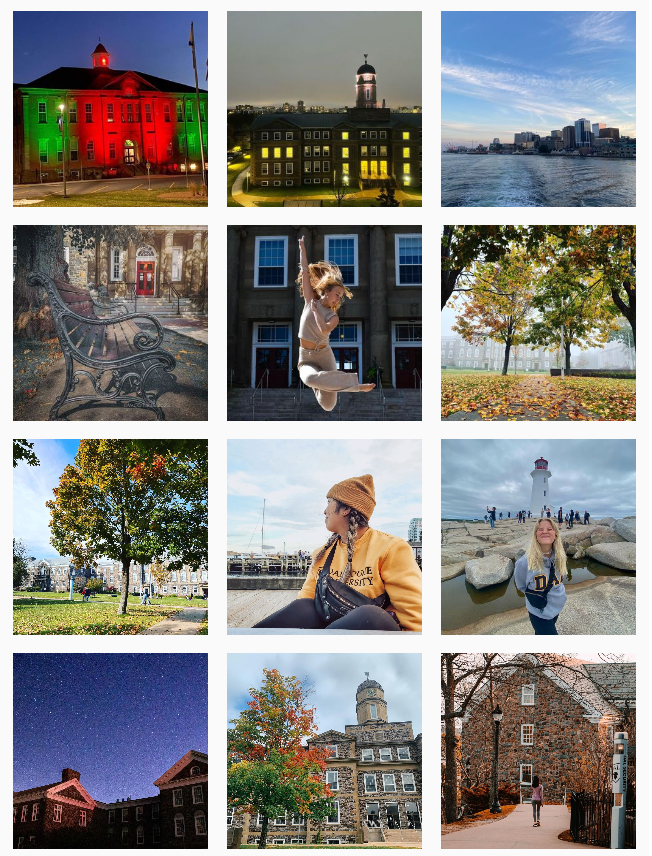 Instagram
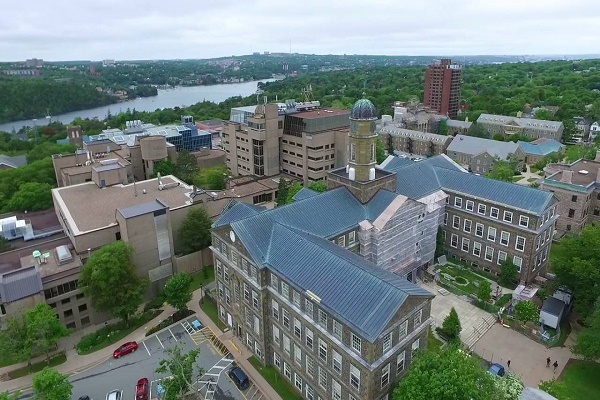 Engagement
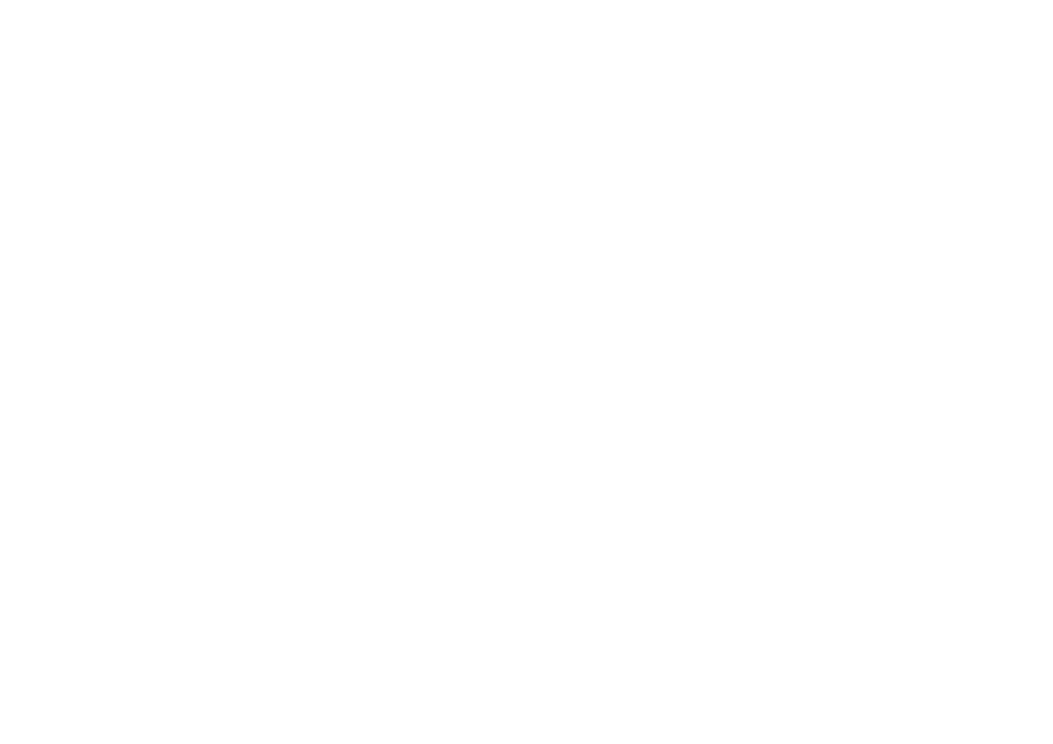 Multiple pages chip away engagement. ‘Repost’ strategy!
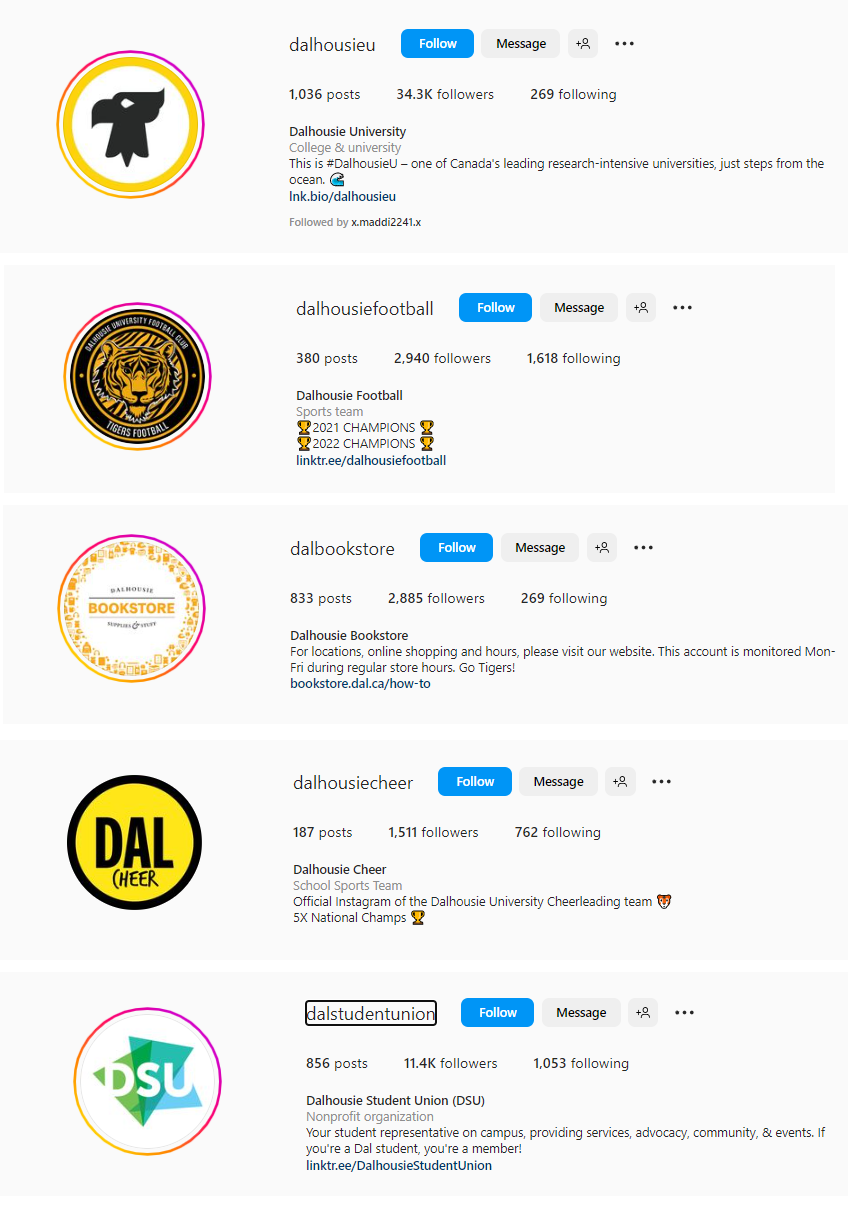 Multiple Instagram pages chip away at the target group and segregate the interactions
with Dalu. For example Dalstudentlife has more engagement with the Dal community
than the Dalhousieu page on Instagram.
Instagram
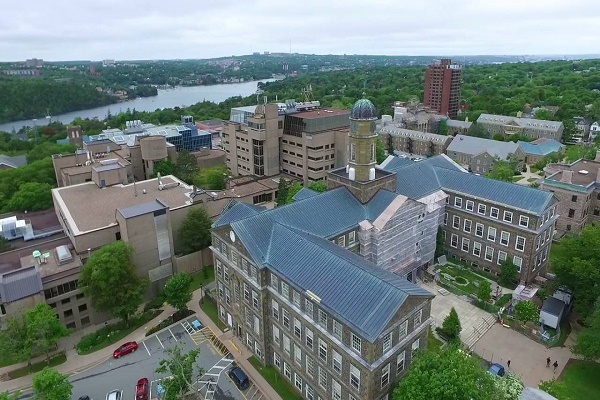 Engagement
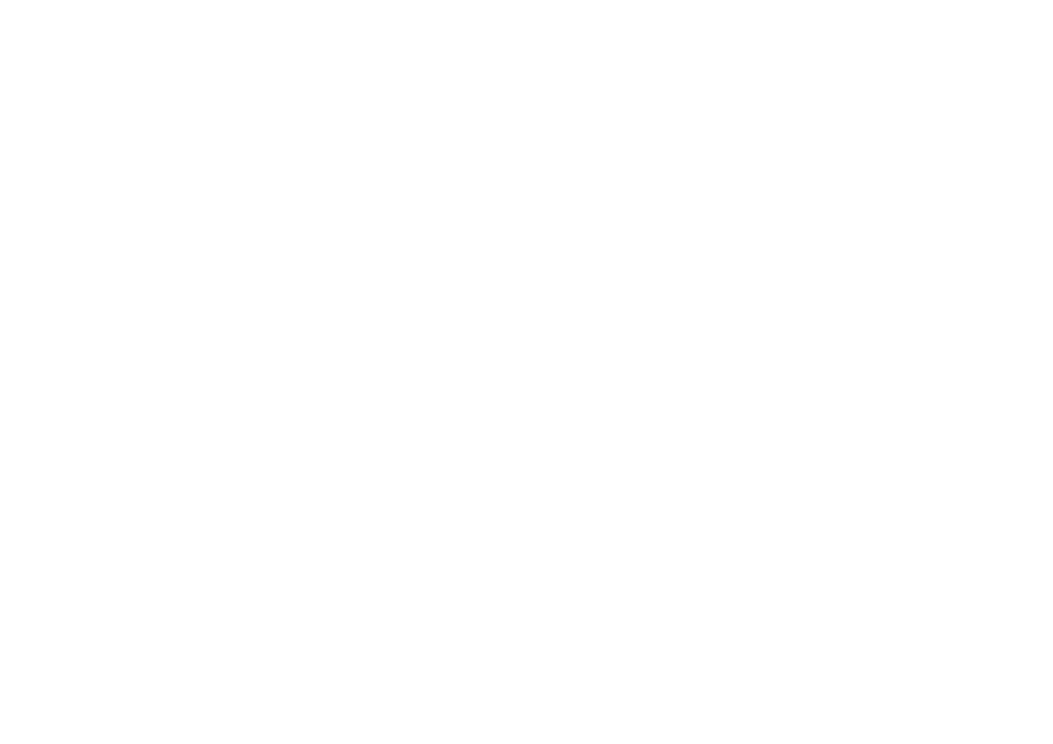 Linkedin
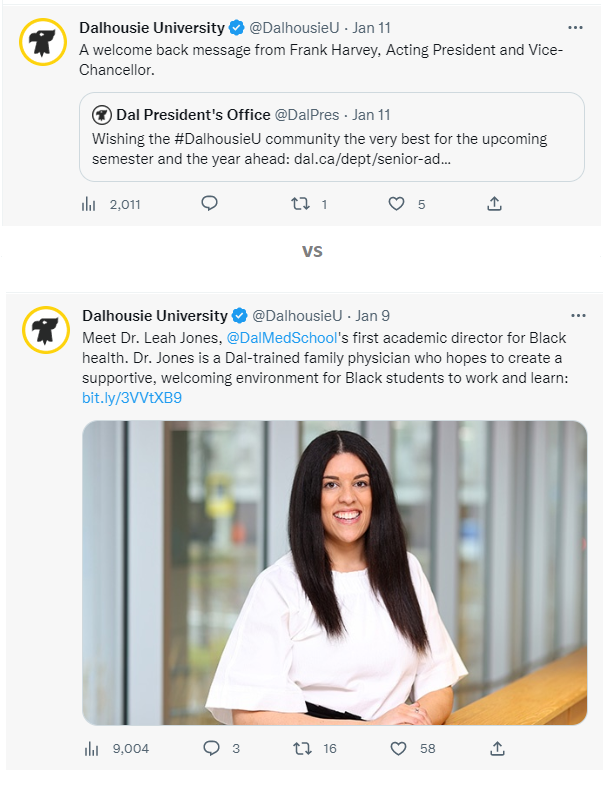 Facebook
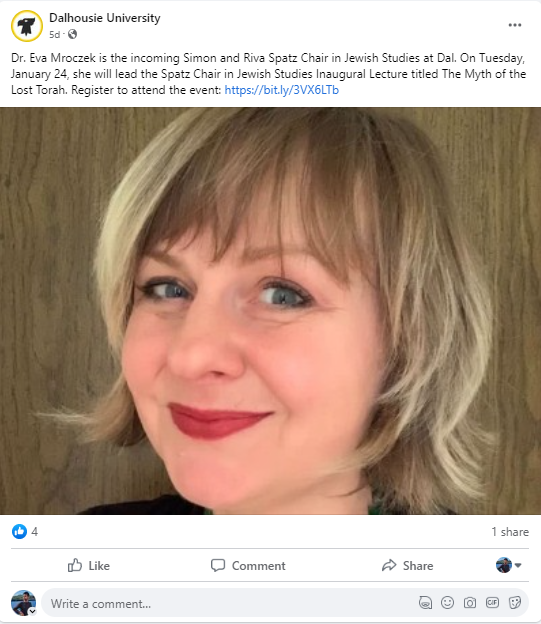 Zoomed in pictures with very specific captions can be segregating.
Example of post with relevant picture, link and story.
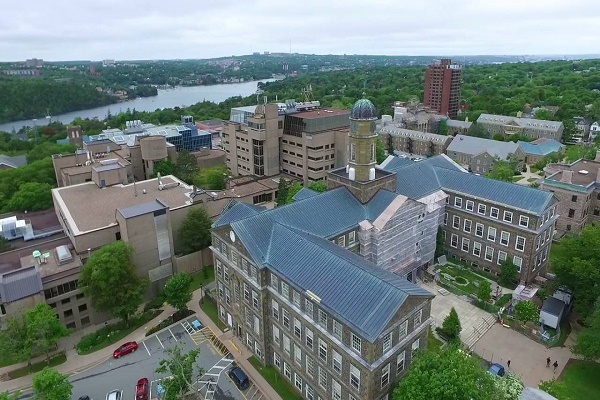 Engagement
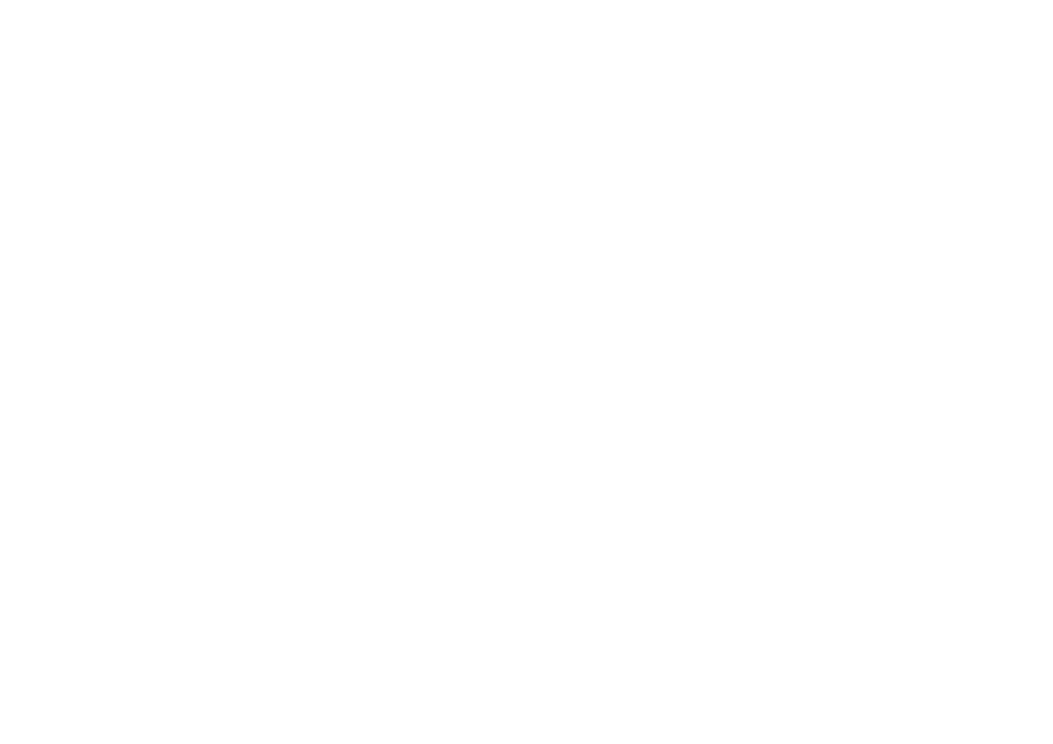 Most engaging Youtube campaigns and views are from at least 4 years ago.
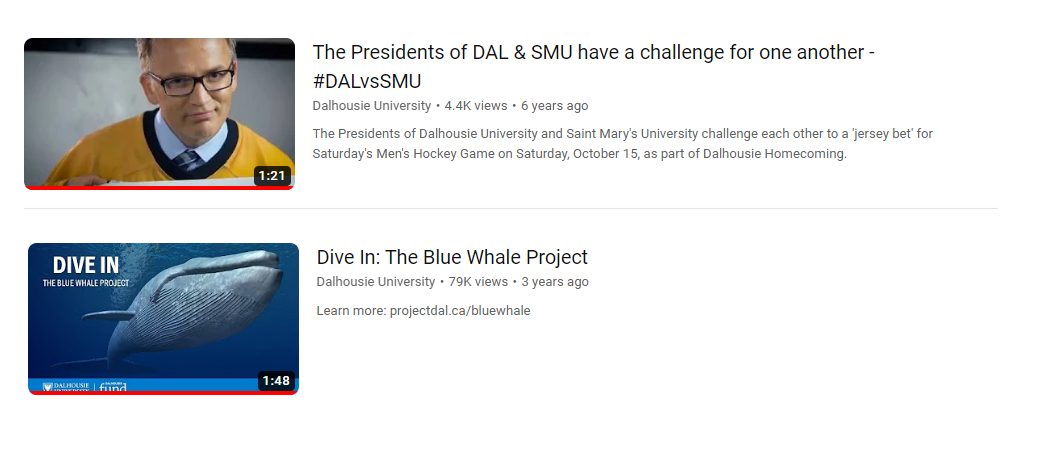 Youtube
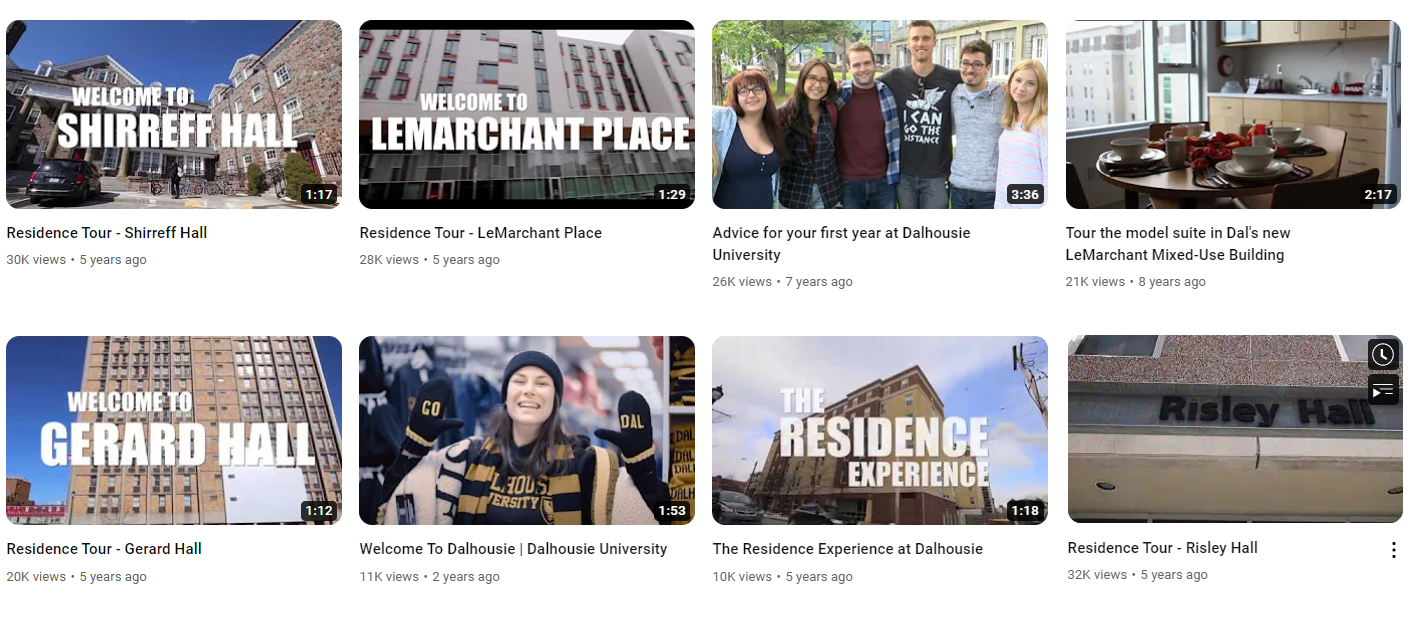 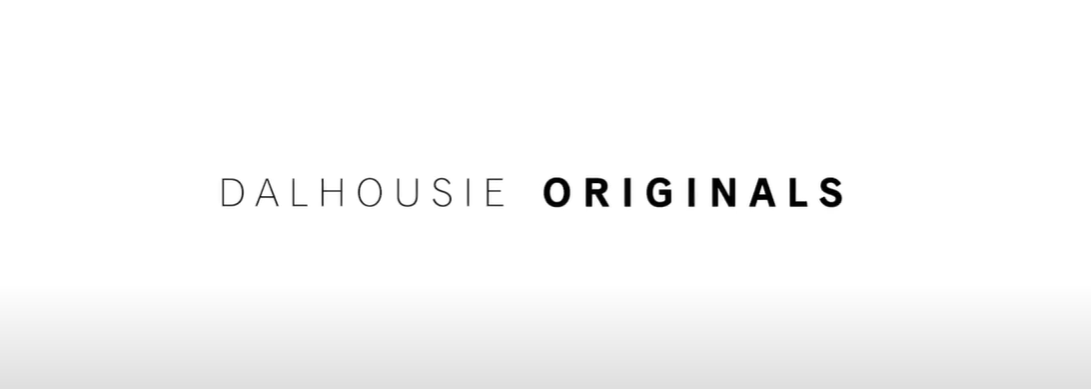 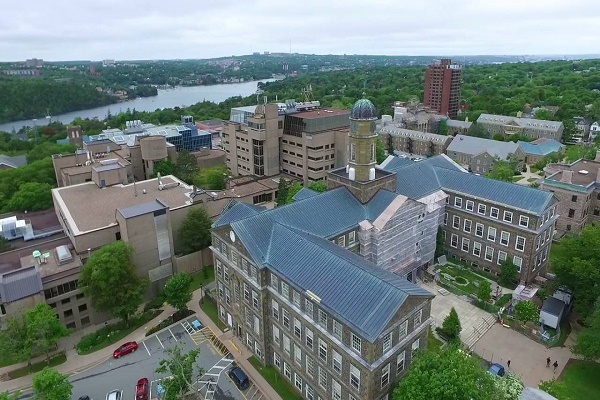 Engagement
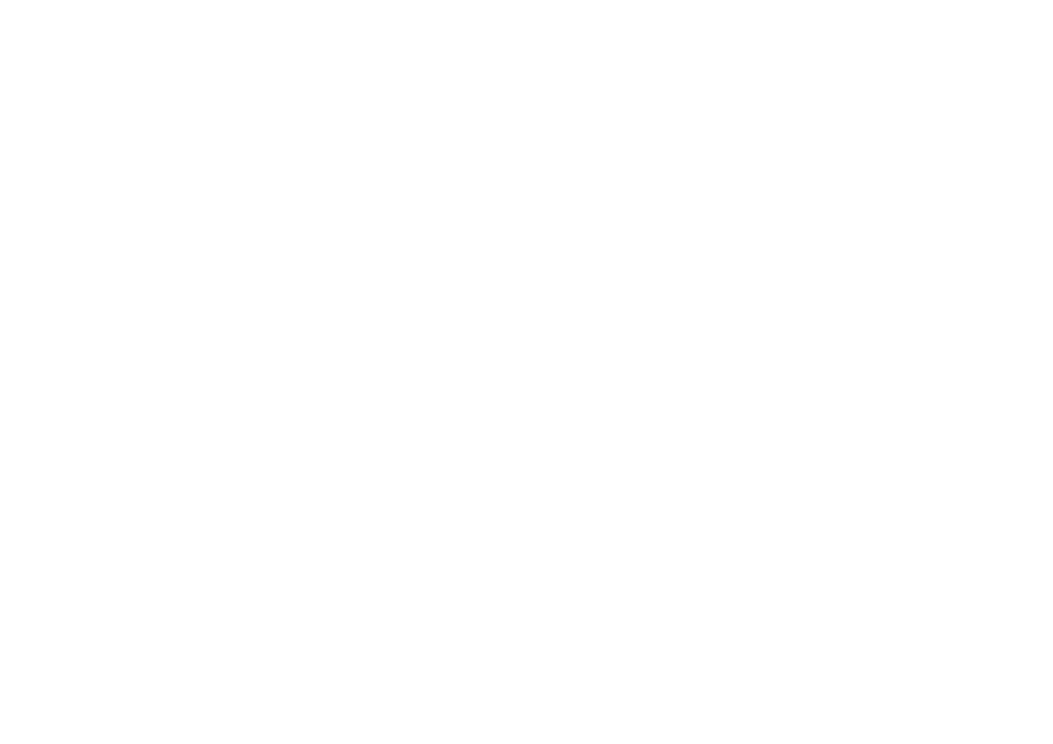 Social media contests and fun events that foster community engagement.
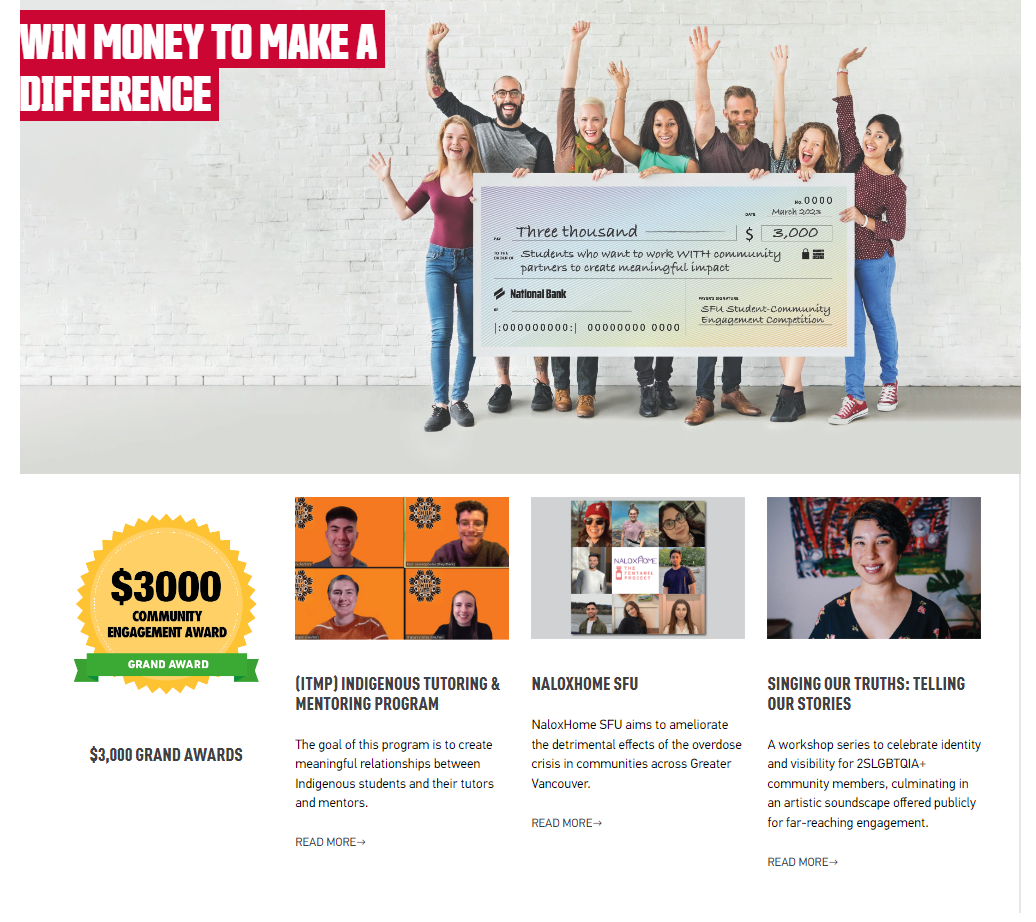 Example of Contests highlight by Simon Fraser University
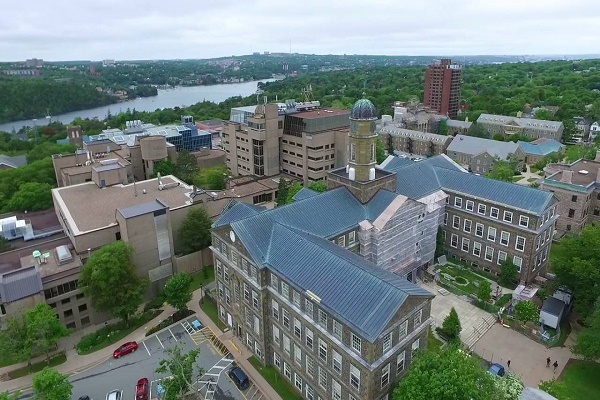 Relevance
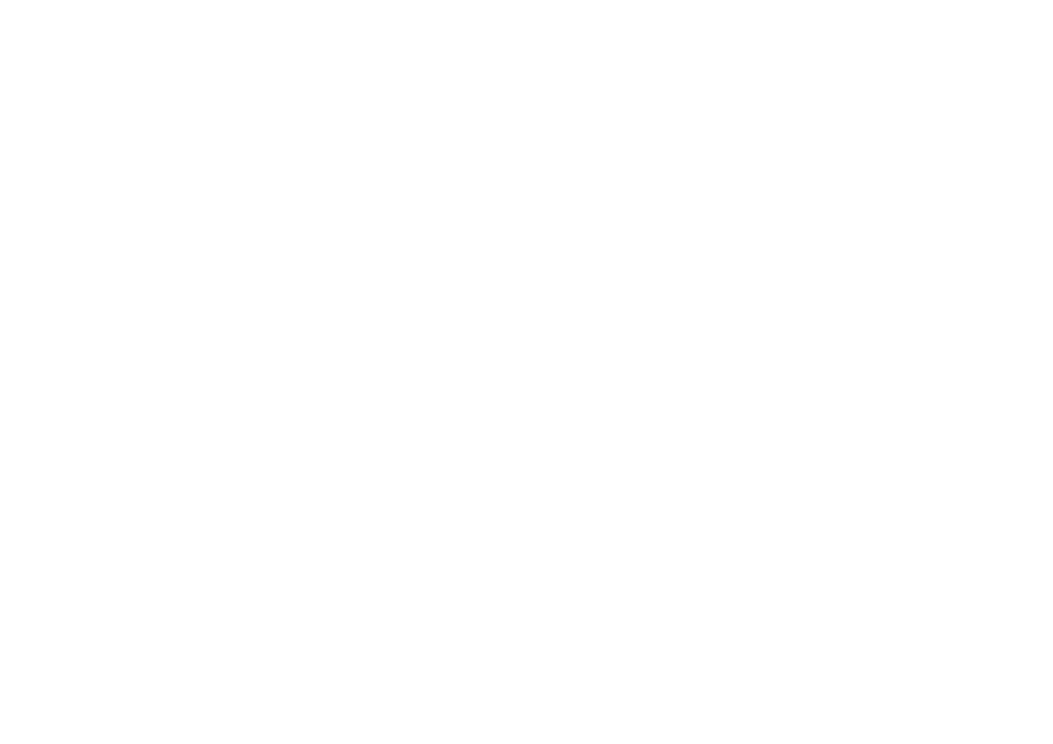 Choosing posts based on relevant network and target group.
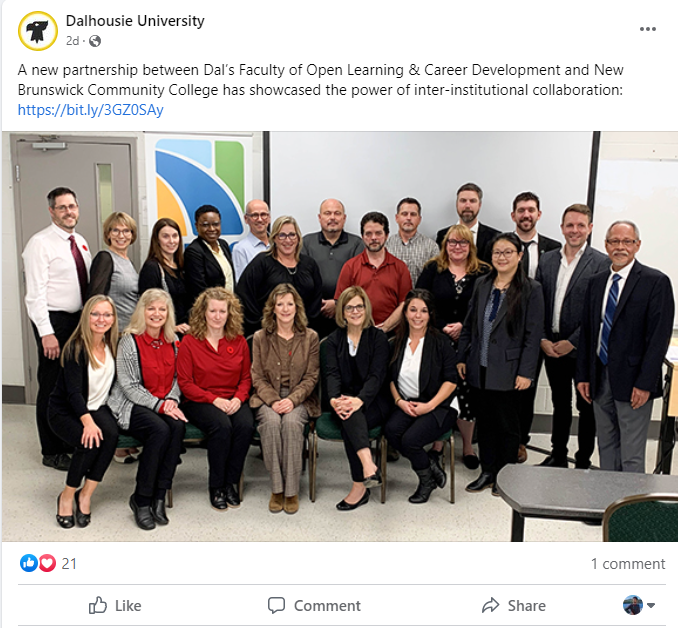 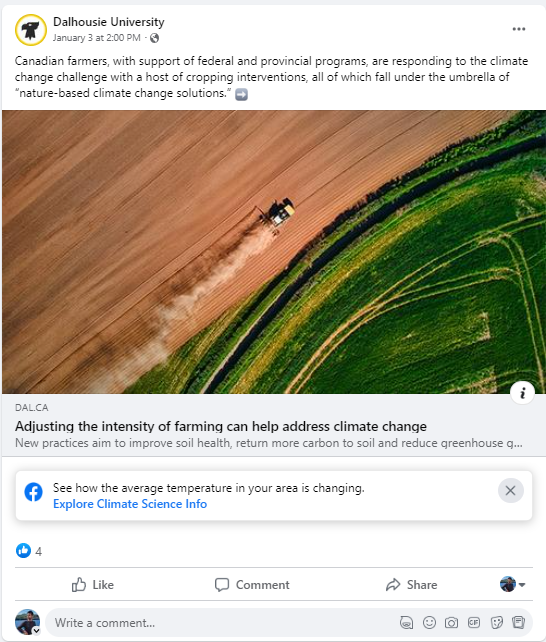 Facebook
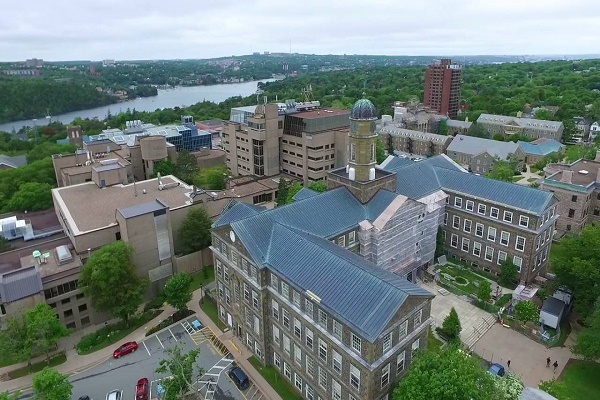 Relevance
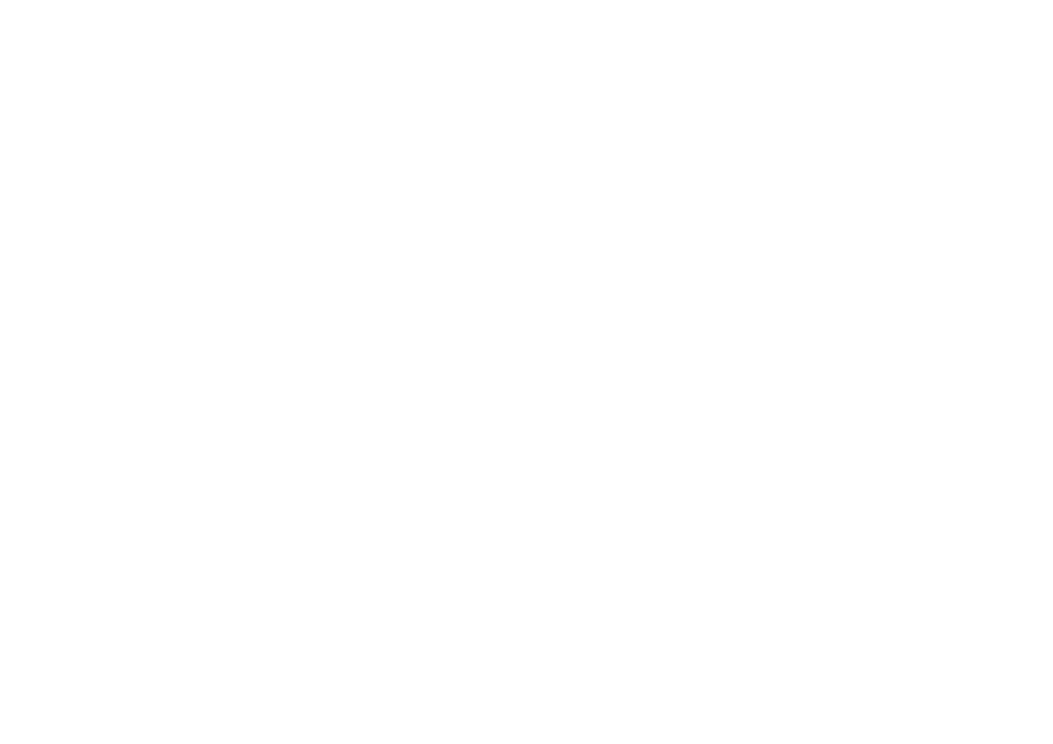 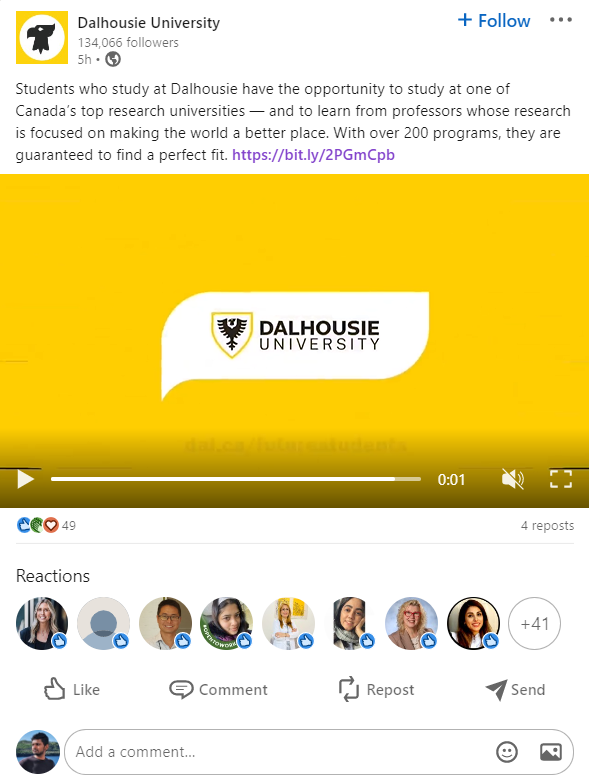 Primary Target
 Facebook, Twitter and Instagram, 

Should also be posted on relevant networks to maximise reach intended target group.
Linkedin
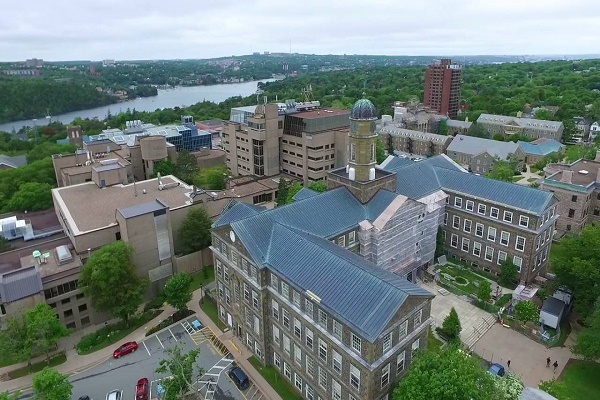 Relevance
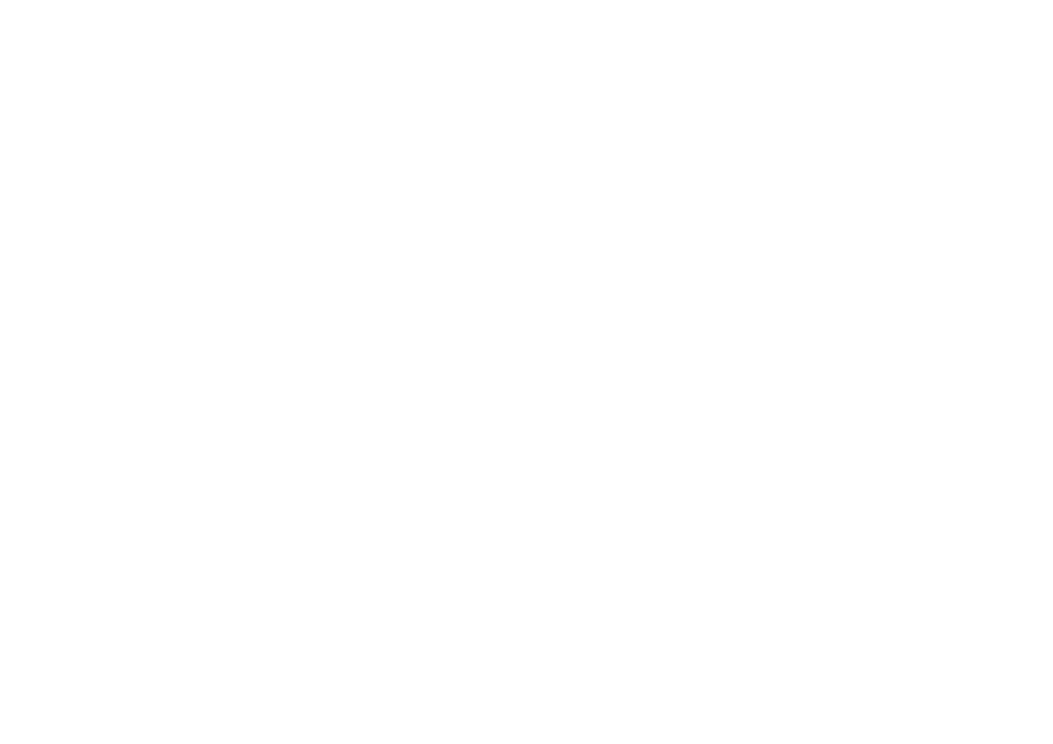 Reducing irrelevant backlinks and duplicate posts.
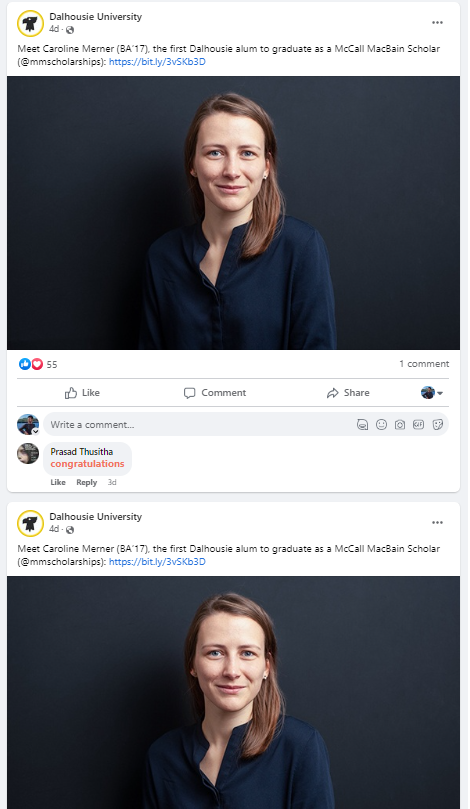 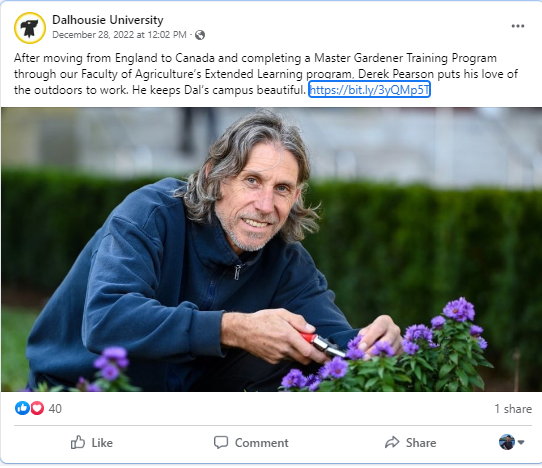 Facebook
Reach
Hashtags are very generic and repetitive.
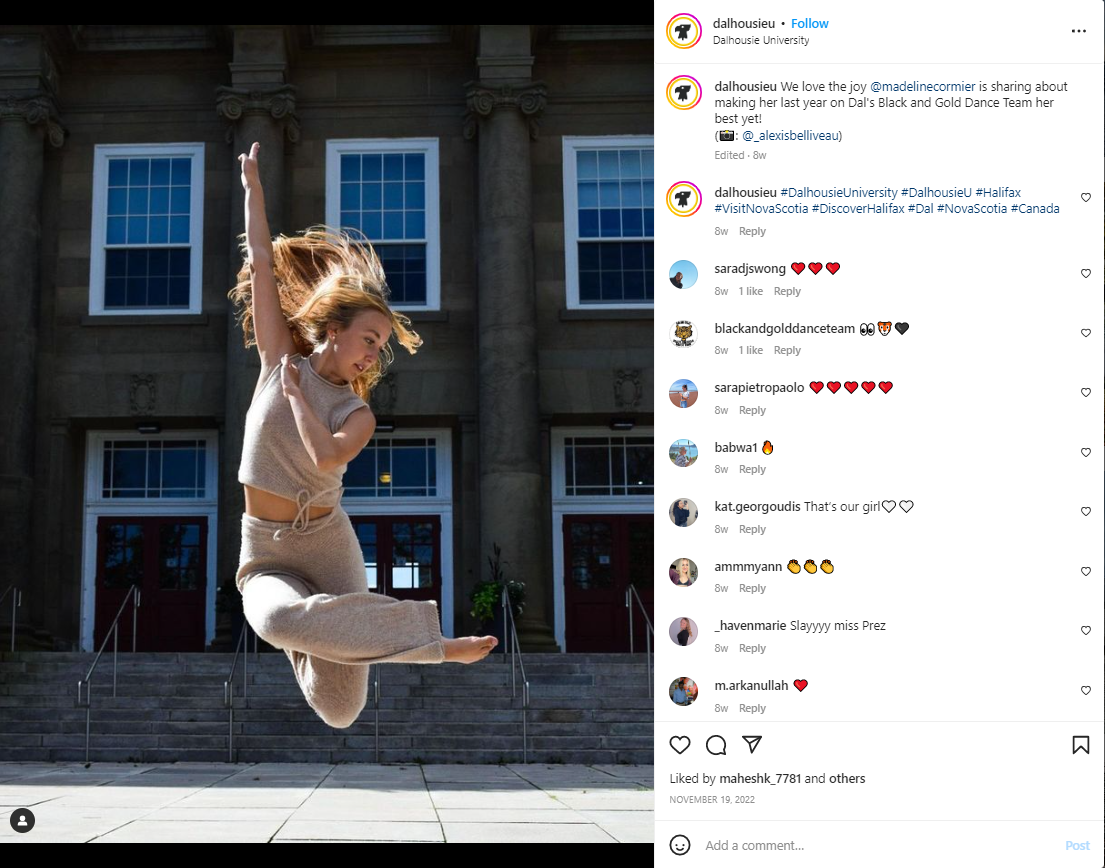 Instagram
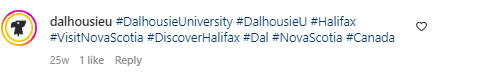 Hashtags and mentions should be chosen based on relevance, opportunity, engagement, and tracking of specific campaigns.
Hashtags like #BLACKANDGOLD #DANCE #Dalugrad #Gradutiongoggles #Dalcelebrates etc. would have been more relevant and targeted a wider audience.
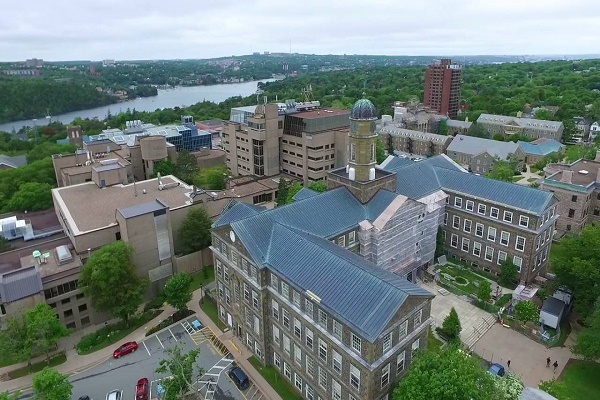 Reach
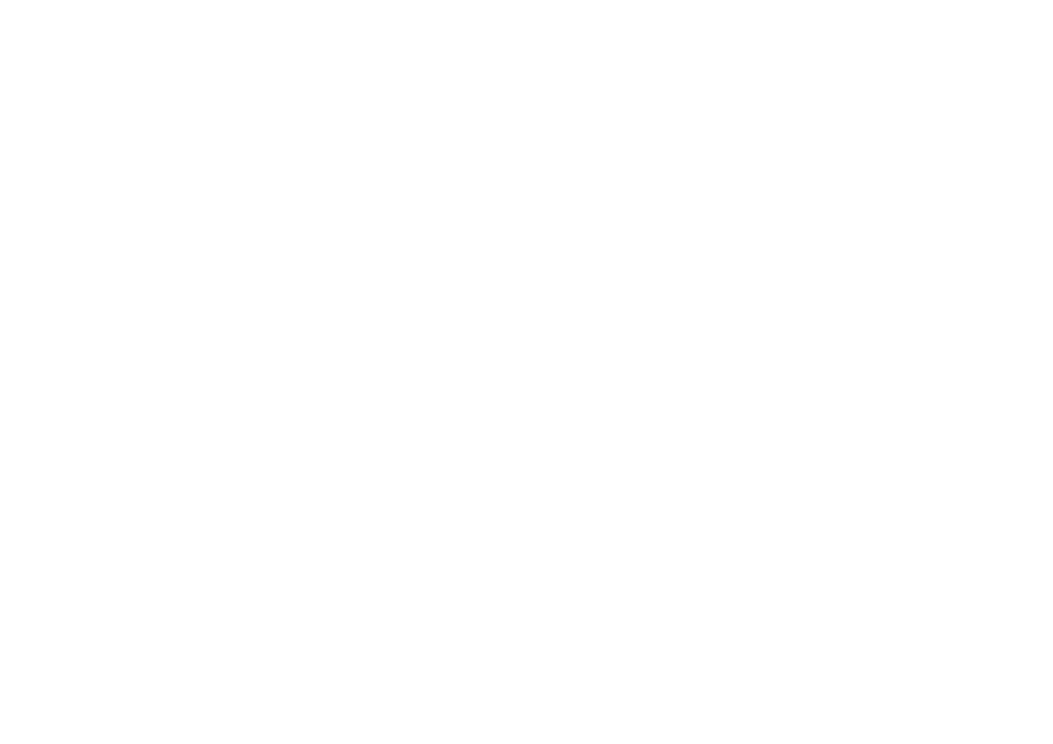 Hashtags can also be very aesthetically pleasing and showcase relevance to posts.
Linkedin
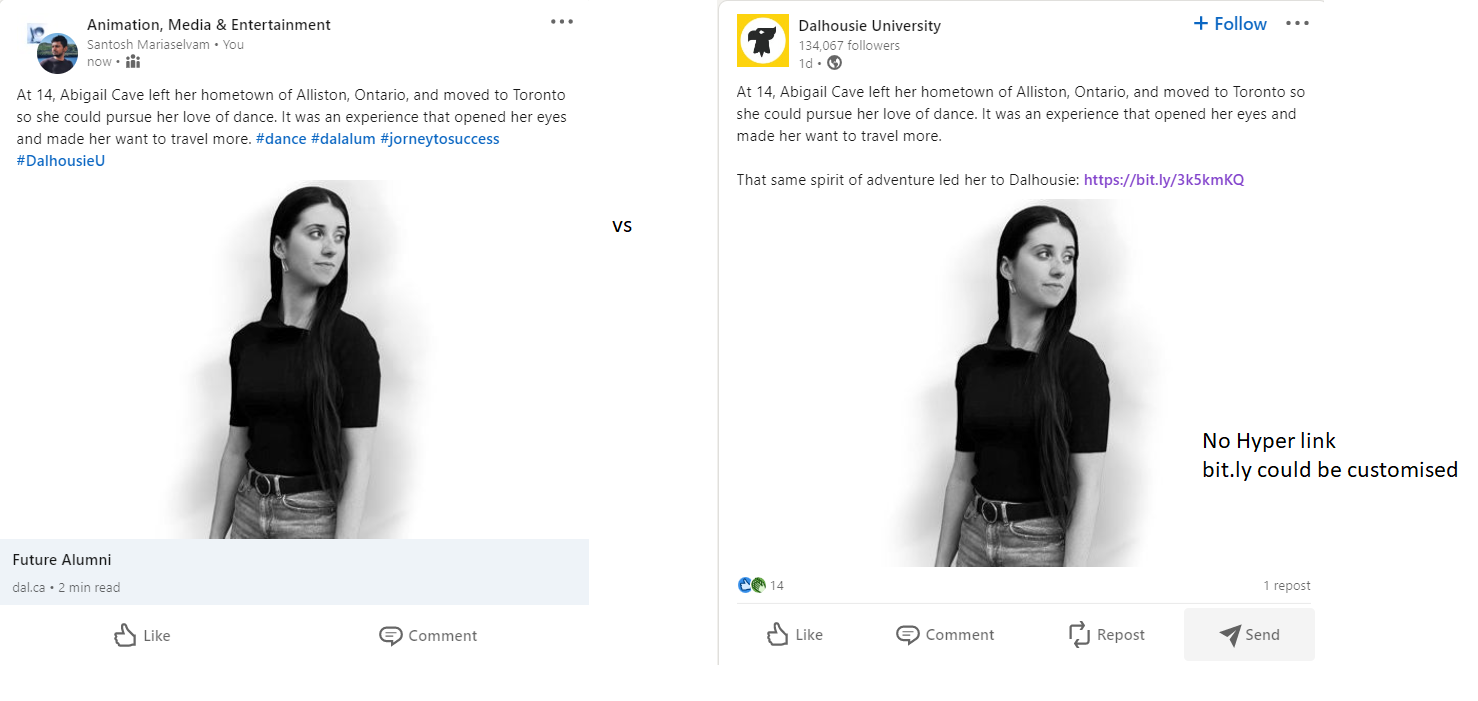 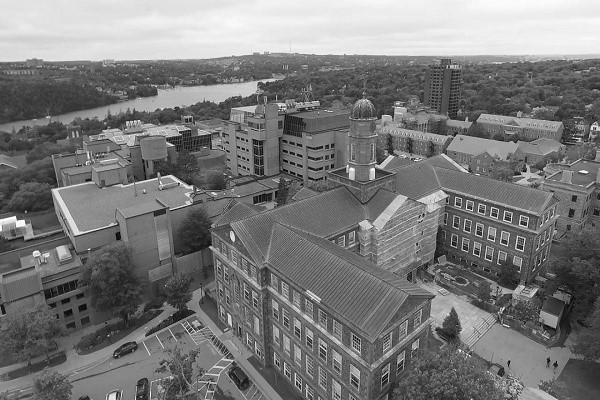 Reach
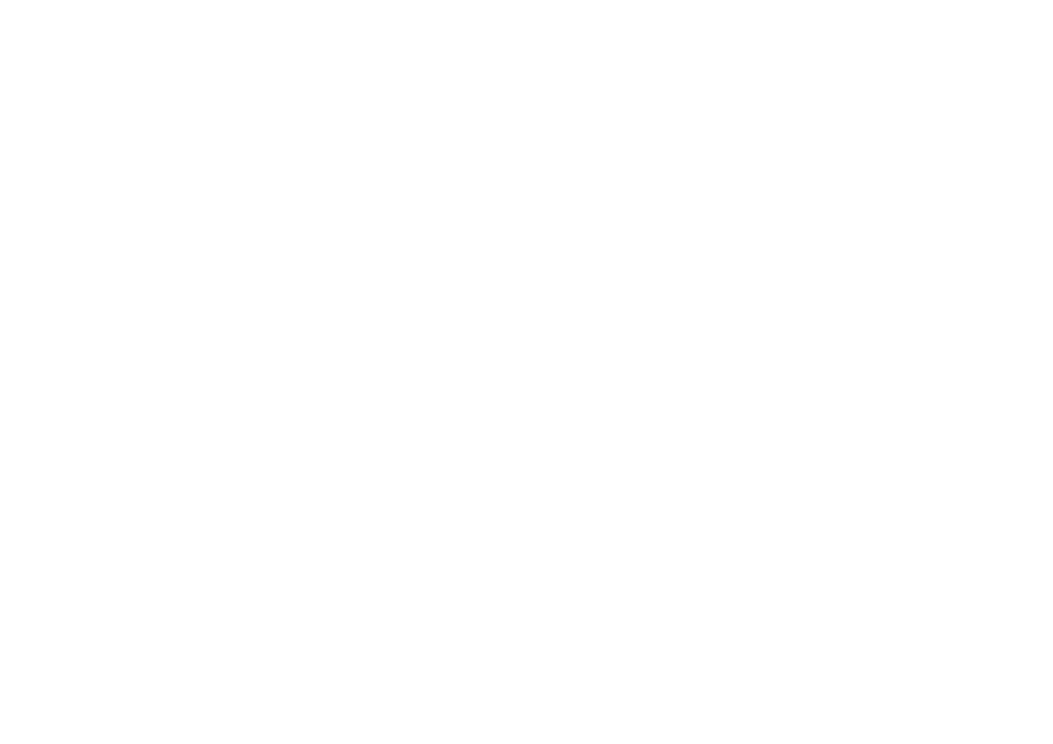 Lack of Human tone to some important posts.
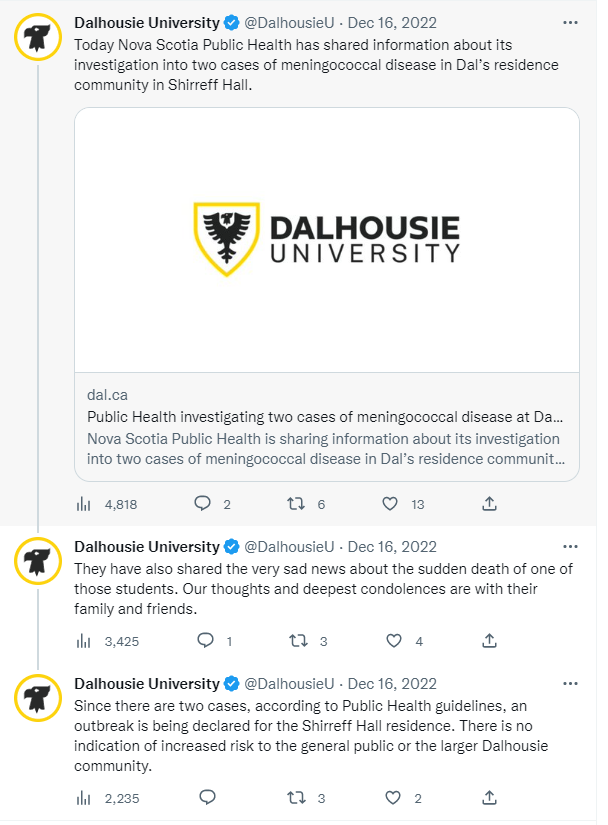 A good strategy : Talk about it
and give students a forum to express the loss. 

A tribute organized by students with
school representation is a good way to show Dalhousie cares about every student.
Linkedin
Competitive Analysis
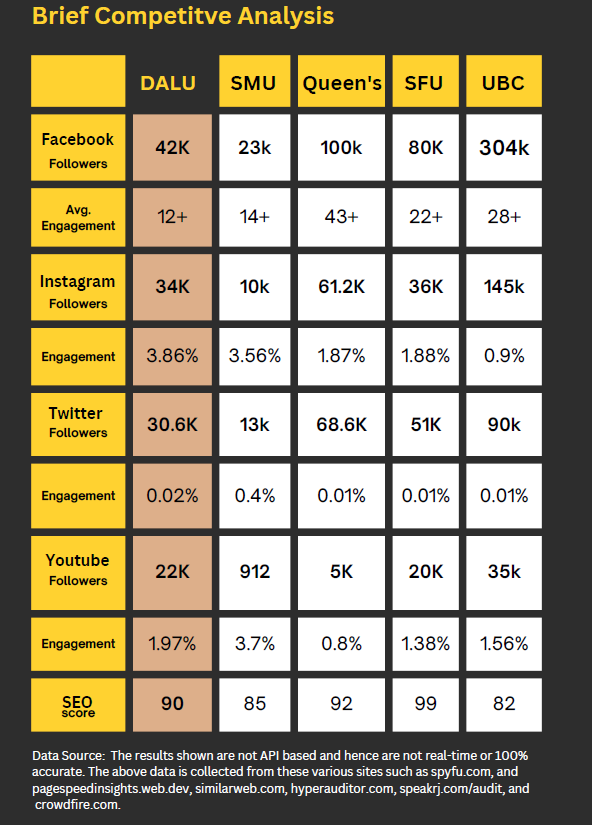 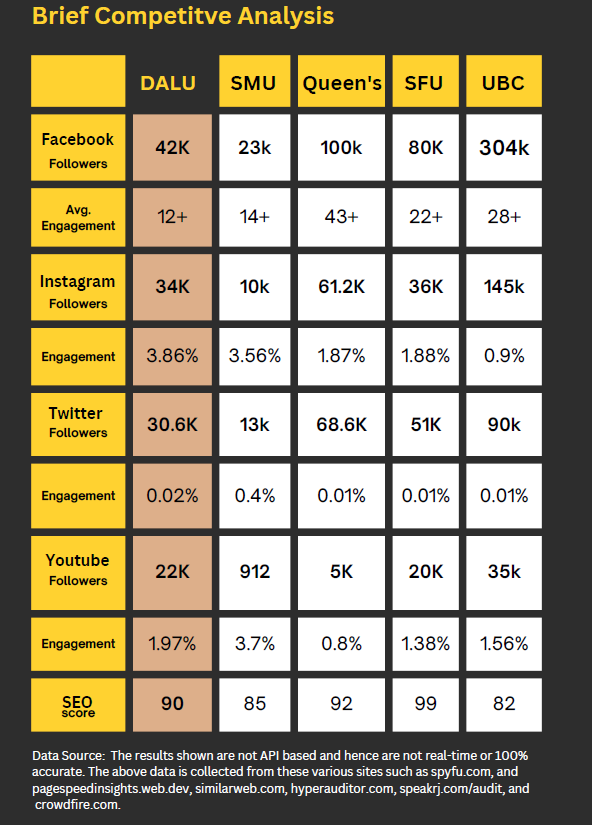 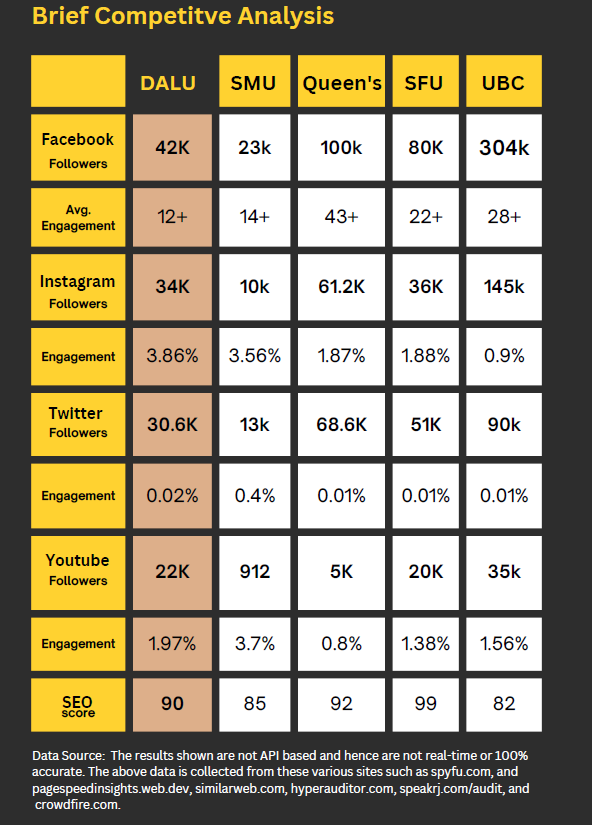 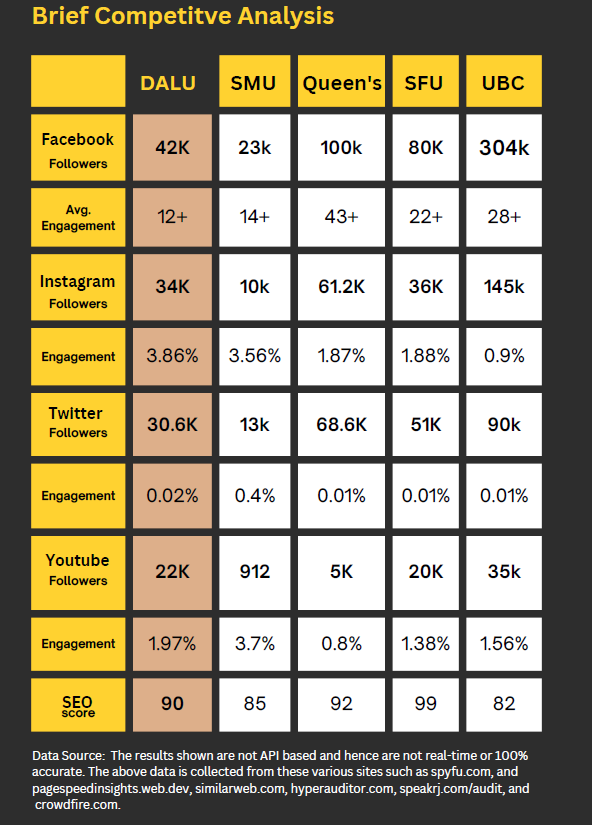